Bases de la Programmation Orientée Objet en C++ n° 1 (M2103)
M. Laporte
Premières classes
2
constructeur par défaut 
est appelé 20 fois
{
    Point2D p1;
Déclaration de la classe Point2D
très souvent oublié
class Point2D {};
Les quatre fonctions "spéciales" fournies par défaut
  Constructeur par défaut
array <Point2D, 20> tabPt;
vector <Point2D> vPt (20);
3
Point2D p2;
// ...
p2 = p1;
}
  Opérateur d'affectation
  Constructeur par recopie
Point2D p3 (p1);
Fin de durée de vie de tous
les objets locaux au bloc 
objets détruits dans l'ordre inverse de
leur construction :
  Destructeur par défaut
p3, p2, 
vPt [19] ..., vPt [0], 
tabPt [19], ..., tabPt [0],
p1
4
Premières classes
Données-membres, accesseurs/modifieurs
5
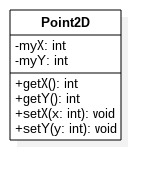 // fichier Point2D.h
class Point2D
{
  














}; // Point2D
private :
// facultatif
int myX;
int myY;
déclaration   
dans le fichier Point2D.h
public :
// Accesseurs :

int getX (void) const  { return myX; }
int getY (void) const  { return myY; }
// Modifieurs :

void setX (const int & x)  { myX = x; }
void setY (const int & y)  { myY = y; }
Inutile mais pas gênant
6
Utilisation
#include <iostream>
#include "Point2D.h"
// ...
Point2D p1;

p1.setX (3);
cout << p1.getX() << ...
On inclut ses propres fichiers
après tous les autres (C++ puis C)
affiche :
3
p1.setY (4);

cout << "R2 = " 
     << (p1.getX() * p1.getX() +
         p1.getY() * p1.getY()) << '\n';
affiche :
25
Point2D p2 (p1);

p2.setY (p2.getY() + 1);
cout <<  p2.getX() << ' ' << p2.getY() 
     << '\n';
affiche :
3 5
7
Premières classes
Données-membres, accesseurs/modifieurs
Les fichiers inclus
8
exemple
en UML
en C++
Attention : en C++, le type de retour ne fait pas partie du profil !
Servent à fournir le profil de certaines fonctions définies par ailleurs
ou la signature
hexa2Dec (c : char) : short
short  hexa2Dec (const char c);
mais il fait partie de la déclaration de la fonction
9
Premières classes
Données-membres, accesseurs/modifieurs
Les fichiers inclus
Fichiers d'en-tête du C "non standard"
10
nom_du_fichier.h
Forme :
h comme header : en-tête
Localisation :  standard
/usr/include/
Contenu :  déclarations de types, de fonctions, de constantes, etc.
Exemple :  fichier unistd.h  - contient des fonctions 
                                                      spécifiques au système Unix
donc non standard  (du langage C)
par exemple la fonction sleep()
Contenu :
home>less /usr/include/unistd.h
// ...
extern unsigned int sleep (unsigned int __seconds) __THROW;
// ...
unsigned int sleep (unsigned int __seconds)        ;
11
Utilisation :
On inclut d’abord
les fichiers du C++
puis ceux du C
#include <iostream>

using namespace std;

#include <unistd.h>  // sleep()

int main ()
{
    for ( ; ; )
    {
        cout << '.';
        ::sleep (1);
    }
    return 0;

} // main()
<< flush;
sleep : identificateur global
inutile mais obligatoire !!!
12
Premières classes
Données-membres, accesseurs/modifieurs
Les fichiers inclus
Fichiers d'en-tête du C "non standard"
Fichiers d'en-tête du C++
13
Forme :
nom_du_fichier
sans  .h
Localisation : (variable selon les Unix, les distributions, etc.)
/usr/include/c++/4.9.2
Sur linux actuellement :
Contenu :  spécifiques au C++ : essentiellement des classes
Exemple :  fichier iostream  - contient ce qui concerne les flux en général
Contenu :
home>less /usr/include/c++/4.9.2/iostream
14
qui eux-mêmes incluent différents 
fichiers comme ios par exemple
// ...
#include <ostream>
#include <istream>

namespace std 
{
    extern istream cin;
    extern ostream cout;
    extern ostream cerr;
    // ...

} // namespace std
// ...
dans lequel est 
déclarée la classe 
ios_base
ce n'est pas qu'une manie de vos enseignants !!!
15
Premières classes
Données-membres, accesseurs/modifieurs
Les fichiers inclus
Fichiers d'en-tête du C "non standard"
Fichiers d'en-tête du C++
Fichiers de l'utilisateur
16
par exemple rand()
Nom de la fonction :
(génère des nombres aléatoires)
Espace de noms :
par exemple nsUtil si c'est un utilitaire
Localisation de la déclaration de la fonction :
dans un fichier .h, par exemple nsUtil.h
Localisation  de  nsUtil.h :
quelconque. 
Pour le moment, le répertoire courant, 
ou plus tard un répertoire spécialisé
Déclaration de la fonction :
home >less ./nsUtil.h
17
Extrait du contenu de nsUtil.h
// ...
namespace nsUtil
{










               
} // nsUtil
// ...
// La fonction 



    // renvoie un entier aléatoire dans l'intervalle [min, max]
    // avec 0 <= min < max <= RAND_MAX  ( = 2147483647)
    //
    // Si min < 0,        il est posé égal à 0
    // Si min = RAND_MAX, il est posé égal à RAND_MAX - 1
    // Si max <= min,     il est posé à min + 1
int rand (int min, int max);
18
Utilisation de nsUtil.h
// Fichier TstRand.cpp





// ...

              cout << rand (10, 20) << endl;
#include "nsUtil.h"   // Rand()
//
using namespace nsUtil;
//
19
Corps de  rand()
Localisation du corps de la fonction :
dans un fichier .cpp, par exemple nsUtil.cpp
Localisation  de  nsUtil.cpp :
quelconque. 
Pour le moment, le répertoire courant, 
ou plus tard un répertoire spécialisé
Contenu  de  nsUtil.cpp :
home>less ./nsUtil.cpp
20
8 c.
4 c.
// ...

// ...
namespace nsUtil
{
    int rand (int min, int max)    
    {
        // ...
    
    } // Rand()
    // ...

} // nsUtil
#include "nsUtil.h"   // rand()
Solution à
proscrire car
extension 
potentielle de
l’espace de
noms.
// ...
#include "nsUtil.h"   // Rand()
//

int         rand (int min, int max)
{
    // ...
    
} // nsUtil:: rand()
// ...
ou mieux
nsUtil::
21
Premières classes
Données-membres, accesseurs/modifieurs
Les fichiers inclus
Fichiers d'en-tête du C "non standard"
Fichiers d'en-tête du C++
Fichiers de l'utilisateur
Séparation des déclarations et des corps
22
#ifndef __POINT2D_H__
ou
directives 
d'inclusion 
conditionnelle
// Fichier Point2D.h

#if !defined __POINT2D_H__
#define      __POINT2D_H__
















#endif     /* __POINT2D_H__ */
//#pragma once
class Point2D
{
  private :
    int myX;
    int myY;

  public :
    int getX (void) const ;
    int getY (void) const ;

    void setX (const int & x) ;
    void setY (const int & y) ;

}; // Point2D
23
// Fichier Point2D.cpp
#include "Point2D.h"
int         getX (void) const 
{ 
    return myX; 
} // getX ()
int         getY (void) const  
{
    return myY; 
} // getY ()
// etc...
POINT:: 
 


POINT::
24
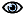 Utilisation
// Fichier Test.cpp

#include "Point2D.h"

using namespace nsGraphBase;

// ...
// Fichier Point2D.cpp

#include "Point2D.h"



// ...
g++ -c Test.cpp -Wall
g++ -c Point2D.cpp -Wall
Point2D.o
Test.o
g++ -o Test Test.o Point2D.o -s
25
Premières classes
Données-membres, accesseurs/modifieurs
Les fichiers inclus
Fichiers d'en-tête du C "non standard"
Fichiers d'en-tête du C++
Fichiers de l'utilisateur
Séparation des déclarations et des corps
Classe et espace de noms
26
// Fichier Point2D.h

#pragma once



    class Point2D
    {
      private :
        int myX;
        int myY;
        // ...
    
    }; // Point2D
#ifndef __POINT2D_H__
#define __POINT2D_H__
namespace nsGraphBase
{
    







    
} // nsGraphBase
#endif /* __POINT2D_H__ */
27
// Fichier Point2D.cpp

#include "Point2D.h"

int                       getX (void) const   
{
    return myX; 

} // getX()

int                       getY (void) const   
{
    return myY; 

} // getY()

void                      setX (const int x)  
// ...
Point2D::





Point2D::





Point2D::
nsGraphBase::





nsGraphBase::





nsGraphBase::
ou mieux
28
// Fichier Point2D.cpp

#include "Point2D.h"



int          getX (void) const    { return myX; }
int          getY (void) const    { return myY; }
void         setX (const int & x) { myX = x;    }
void         setY (const int & y) { myY = y;    }
#define POINT nsGraphBase::Point2D
POINT::
POINT::
POINT::
POINT::
#undef Point2D
29
Premières classes
Données-membres, accesseurs/modifieurs
Les fichiers inclus
Fichiers d'en-tête du C "non standard"
Fichiers d'en-tête du C++
Fichiers de l'utilisateur
Séparation des déclarations et des corps
Classe et espace de noms
Constructeur
30
// fichier Point2D.h

class Point2D
{
  // ...
  public :
    Point2D (const int x, const int y)
    { 
        myX = x;
        myY = y;

    } // Point2D()

}; // Point2D
ou mieux :
31
// fichier Point2D.h

class Point2D
{
  // ...
  public :
    Point2D (const int & x, const int & y) 






}; // Point2D
: myX (x), myY (y) {}
ou encore mieux :
32
// fichier Point2D.h

class Point2D
{
  // ...
  public :
    Point2D (const int & x, const int & y) ; 

}; // Point2D
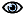  
constructeur par défaut
n'existe plus !
et
// fichier Point2D.cpp

POINT::Point2D (const int & x, const int & y) 
    : myX (x), myY (y) {}
Utilisation
Point2D p1 (3, 4);
33
constructeur par défaut n'existe plus !  
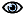 erreur de syntaxe

array <Point2D, 10> vPt;
ajouter un constructeur par défaut
// fichier Point2D.h

class Point2D
{
  // ...
  public :
    Point2D (const int & x, const int & y);
    Point2D (void)                        ; 

}; // Point2D
// fichier Point2D.cpp

POINT::Point2D (void)  : myX (0), myY (0) {}
34
Premières classes
Données-membres, accesseurs/modifieurs
Les fichiers inclus
Fichiers d'en-tête du C "non standard"
Fichiers d'en-tête du C++
Fichiers de l'utilisateur
Séparation des déclarations et des corps
Classe et espace de noms
Constructeur
Constructeur avec valeurs initiales
35
// fichier Point2D.h

class Point2D
{
  // ...
  public :
    Point2D (const int & x    , const int & y    ) 
        : myX (x), myY (y) {}

}; // Point2D
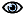 = 0                = 0
Séparation de la déclaration et du corps  
remplace les deux constructeurs précédents
Utilisation :
Point2D p1;           // de coordonnées { 0,  0}
Point2D p2 (12) ;     // de coordonnées {12,  0}
Point2D p3 (12, 34) ; // de coordonnées {12, 34}
array <Point2D, 10> vP// 10 points de coordonnées {0, 0}
joue le rôle de constructeur par défaut
36
// Fichier Point2D.h

#ifndef __POINT2D_H__
#define __POINT2D_H__

















#endif /* __POINT2D_H__ */
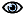 classe Point2D
namespace nsGraphBase
{














} // namespace nsGraphBase
Seulement les
déclarations
class Point2D
    {










    }; // Point2D
private :
        // ...

      public :
        Point2D (const int & x = 0, 
                 const int & y = 0) ;
        // ...
        int getX (void) const ;
        // ...
37
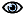 // Fichier Point2D.cpp                                  

#include "Point2D.h"
classe Point2D
#define POINT  nsGraphBase::Point2D















#undef Point2D
POINT::Point2D (const int & x    = 0  , 
                const int & y    = 0  )        
    : myX (x), myY (y) {}
/*    */
/*    */
int POINT::getX (void) const   
{
    return myX; 

} // getX()

// ...
interdit ...
mais "obligatoire"
38
Premières classes
Données-membres, accesseurs/modifieurs
Les fichiers inclus
Fichiers d'en-tête du C "non standard"
Fichiers d'en-tête du C++
Fichiers de l'utilisateur
Séparation des déclarations et des corps
Classe et espace de noms
Constructeur
Constructeur avec valeurs initiales
Surcharge des fonctions
39
int surfRect (const int & a, const int & b)
{
    return a * b;

} // SurfRect ()
double surfRect (const double & a, const double & b)
{
    return a * b;

} // SurfRect ()
<iomanip>
cout << scientific 
     << surfRect (20.0, 10.0) << endl;
2.000000e+02
cout << scientific 
     << surfRect (20, 10) << endl;
200
40
Premières classes
Données-membres, accesseurs/modifieurs
Les fichiers inclus
Fichiers d'en-tête du C "non standard"
Fichiers d'en-tête du C++
Fichiers de l'utilisateur
Séparation des déclarations et des corps
Classe et espace de noms
Constructeur
Constructeur avec valeurs initiales
Surcharge des fonctions
Constructeur par "recopie"
41
Profil du constructeur par recopie de la classe Point2D :
C’est un constructeur, la fonction s’appelle :
Point2D()
On veut copier quoi : un
Point2D
Il n’est pas question de modifier Point2D
On veut faire quoi ?
Point2D p1;
Point2D p2 (p1);
Point2D (paramètre formel) copie de p1 (paramètre effectif) =>
que l’on est en train d’écrire
Appelle le constructeur par recopie de Point2D
=> Il ne faut pas passer Point2D par valeur, mais par
référence
Et maintenant la définition :
Point2D (                    )
const
Point2D   point
&
: myX (point.myX)
, myY (point.myY) {}
42
Appels implicites du constructeur par recopie
passage par valeur
du paramètre effectif
(= par recopie)
Point2D f (const Point2D pt)
{
    Point2D ptLocal (pt);

    // Utilisation de ptLocal

    return ptLocal;

} // f()
appel explicite du
constructeur par recopie
passage par valeur
(= par recopie)
ou mieux :
43
Appels implicites du constructeur par recopie
passage par valeur
du paramètre effectif
(= par recopie)
Point2D f (const Point2D pt)
{
    Point2D ptLocal (pt);

    // Utilisation de ptLocal

    return ptLocal;

} // f()
ptLocal)
appel explicite du
constructeur par recopie
passage par valeur
(= par recopie)
44
Premières classes
Données-membres, accesseurs/modifieurs
Les fichiers inclus
Fichiers d'en-tête du C "non standard"
Fichiers d'en-tête du C++
Fichiers de l'utilisateur
Séparation des déclarations et des corps
Classe et espace de noms
Constructeur
Constructeur avec valeurs initiales
Surcharge des fonctions
Constructeur par "recopie"
Valeurs par défaut dans les autres fonctions membres
45
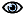 class Point2D
{
    // ...
    void setX (const int & x = 0) ;
    // ...

}; // Point2D
void POINT::setX (const int & x /* = 0 */)  
{
    myX = x; 

} // setX()
Erreur classique
: écriture seulement valable pour les constructeurs
void POINT::setX (const int & x /* = 0 */)  
    : myX (x) {}
46